イエローステージ（警戒）の対応方針に基づく要請　新旧対照表
資料２－２
は、感染リスクの高い環境を
避け、少しでも症状が有る場
合、早めに検査を受診すること
は、感染リスクの高い環境を
避け、少しでも症状が有る場
合、早めに検査を受診すること
1
【参加人数の上限】
  ○屋内・屋外：5,000人以下

【収容率】
  ○屋内：収容定員の半分以内の参加人数とすること
  ○屋外：人と人との距離を十分に確保できること

※　全国的な移動を伴うイベント又はイベント参加者が
　1,000人を超えるようなイベントを開催する際には、その
　イベントの開催要件等について、大阪府に事前に相談する
　こと
※　適切な感染防止策が実施されていないイベントや、リス
　クへの対応が整っていないイベントは、開催自粛を要請す
　ることも検討
※　期間中（９月１日～18日）に、国の方針が変更される場
　合、国に準じて緩和
2
別表
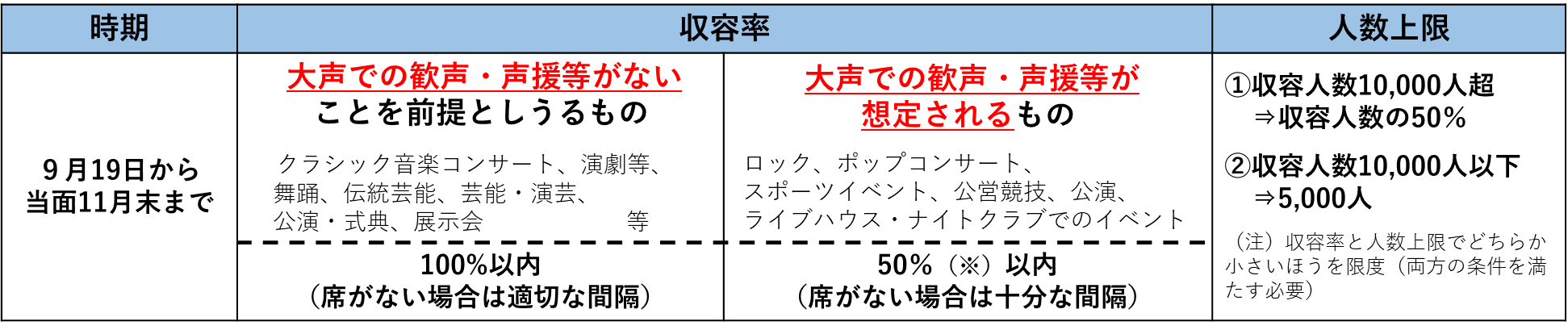 ※異なるグループ間では座席を１席空け、同一グループ（５人以内に限る）内では座席間隔を
   設けなくともよい。すなわち、収容率は50％を超える場合がある。
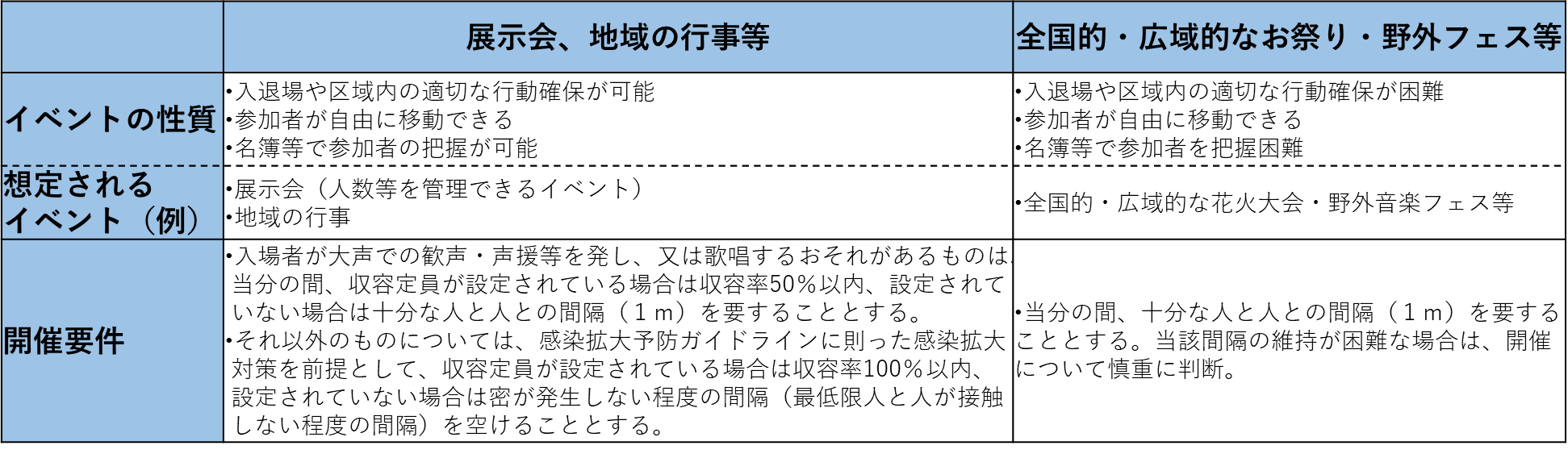 ※詳細：令和２年９月11日付国事務連絡「11月末までの催物の開催制限等について」参照
3
4
5
6